PARTNERSHIP
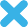 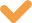 Coordinator
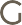 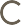 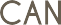 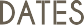 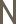 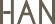 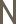 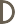 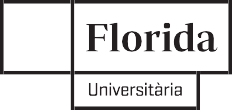 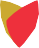 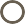 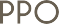 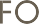 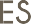 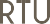 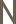 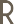 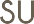 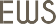 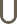 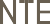 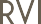 Erasmus+2023-1-ES01- KA220-VET-000153886
ﬂoridauniversitaria.es
Erasmus+ KA220-VET – Cooperation partnerships in vocational education and training
Partners
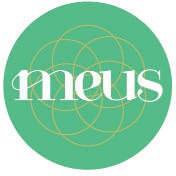 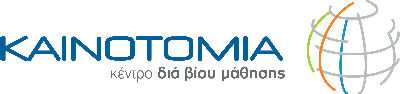 meuskills.eu
kainotomia.com.gr/en
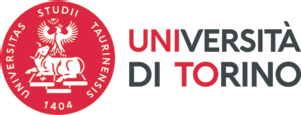 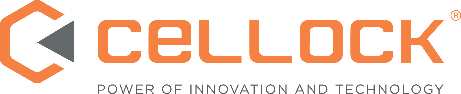 unito.it
cellock.com
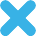 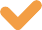 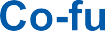 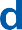 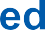 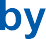 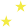 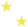 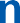 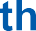 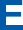 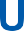 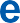 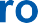 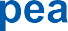 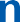 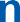 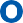 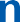 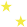 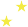 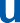 Co-funded by the European Union. The opinions and views expressed are those of the author(s) alone  and do not necessarily reﬂect those of the European Union or of the Spanish Service for the Internationalisation of Education (SEPIE). Neither the European Union nor the awarding authority can be held responsible for them.

WEB
www.hire-project.eu 
FACEBOOK
https://www.facebook.com/erasmusplus.hireproject
LINKEDIN
https://www.linkedin.com/company/erasmusplus-hire-project
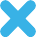 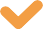 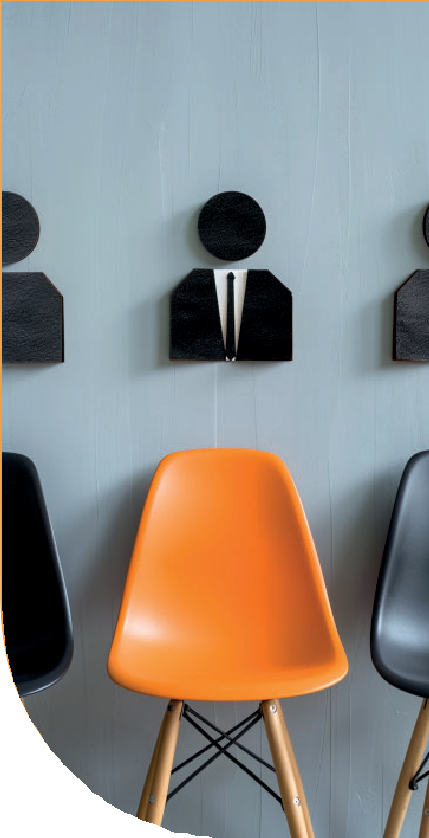 WHICH IS THE AIM OF THE PROJECT?
WHAT DOES THE PROJECT BRING TO THE VET FIELD?
To trainers/institutes:
Inclusive and interactive training material for interview preparation.
Material to improve the interpersonal skills needed to successfully pass an interview.
An interview simulation tool for their students, monitoring their progress with personalized feedback.
Several studies show that VET students suffer from high stress and anxiety when facing their first job interviews.
The HIRE project aims to help VET students to successfully face job interviews through an interview preparation training package and simulation experiences with an Artificial Intelligence APP.
WHO IS IT AIMED AT?
VET providers/trainers, VET institutes and career counsellors, advisors and mentors.

VET Learners, especially long-term unemployed, learners geographically excluded and NEETs.
To students:
A virtual interviewer - avatar - with whom they can practice, self-reﬂect and break the ice of a real job interview.
Less anxiety, nervousness and other emotions that students and candidates usually face during job interviews.
Project duration: 24 months
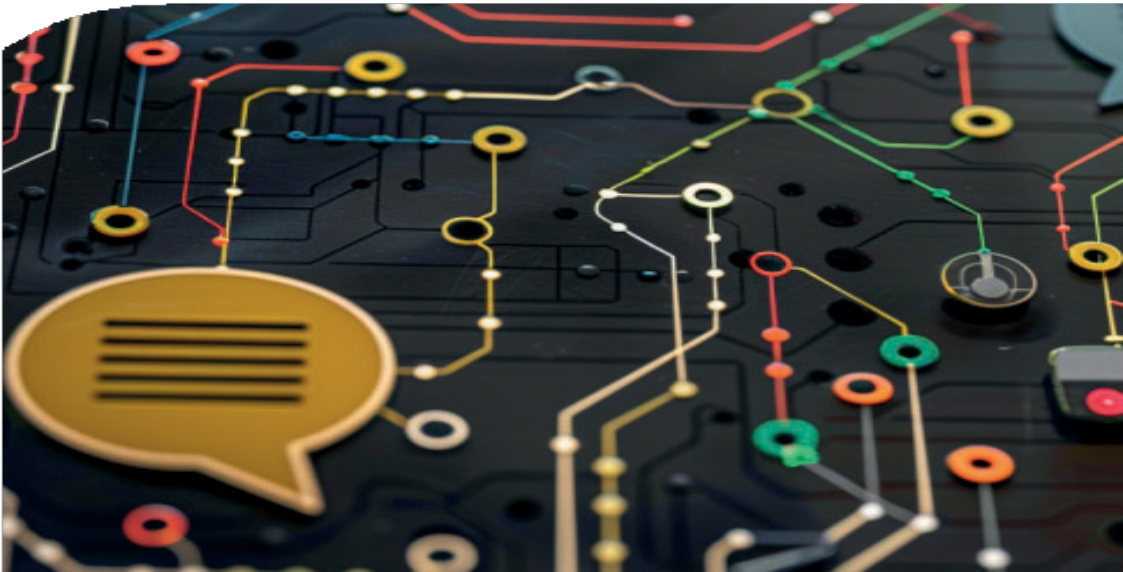 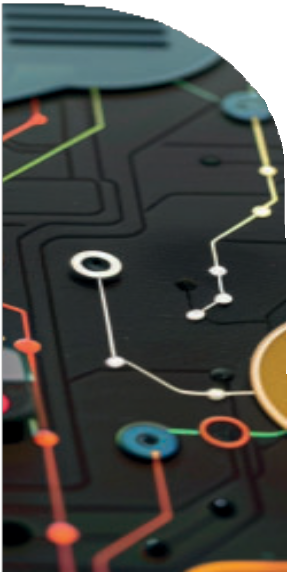 01.11.2023
31.10.2025
RESULTS
Interview preparation kit: A set of training tools for VET trainers and learners as preparational material for an interview process.
AI application for interview preparation: By using Artificial Intelligence in a real interview process, the application will help learners/candidates to gain experience and familiarise themselves with the first phase of the job interview process.